Lezione 3: inviare un’e-mail
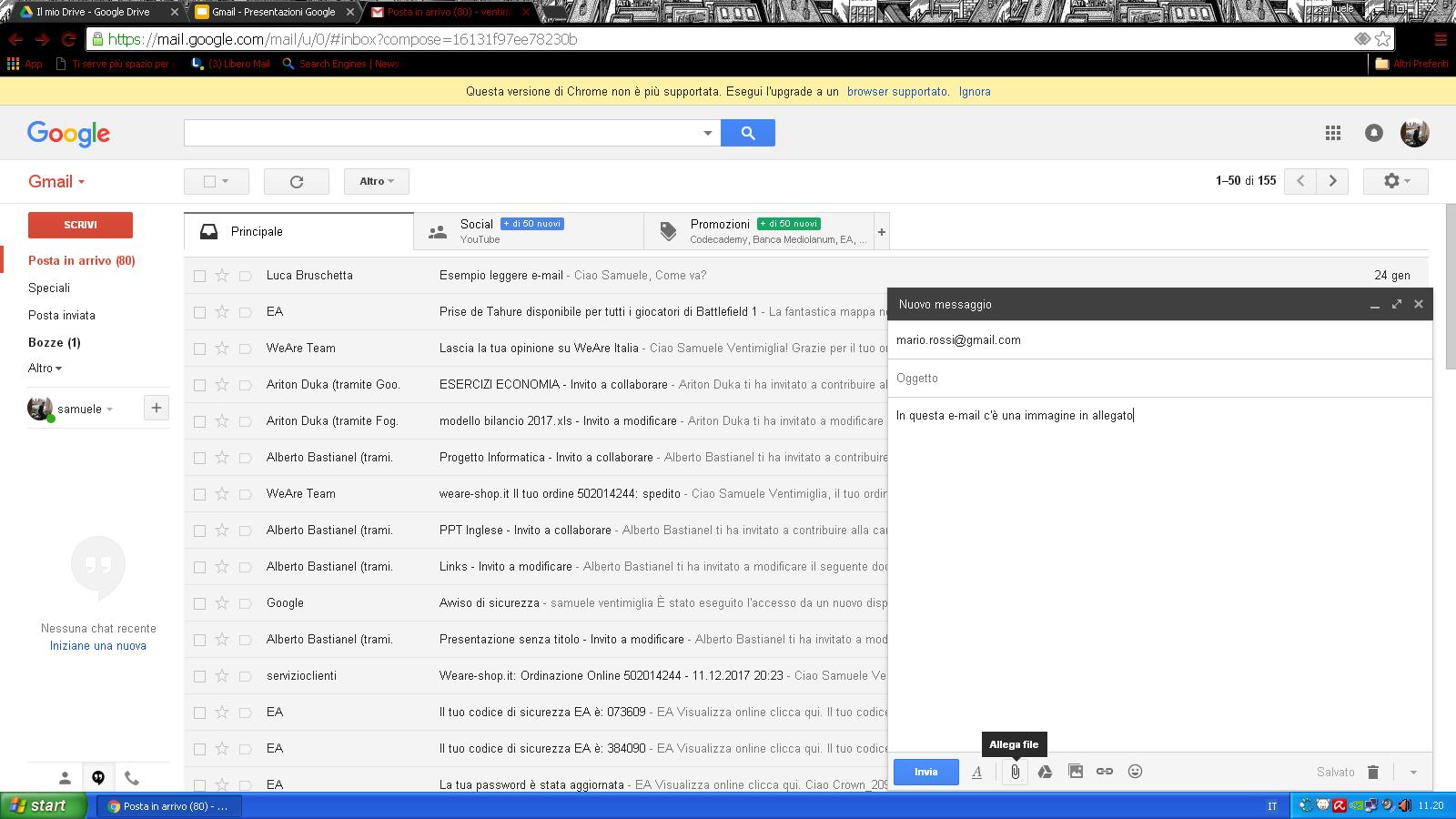 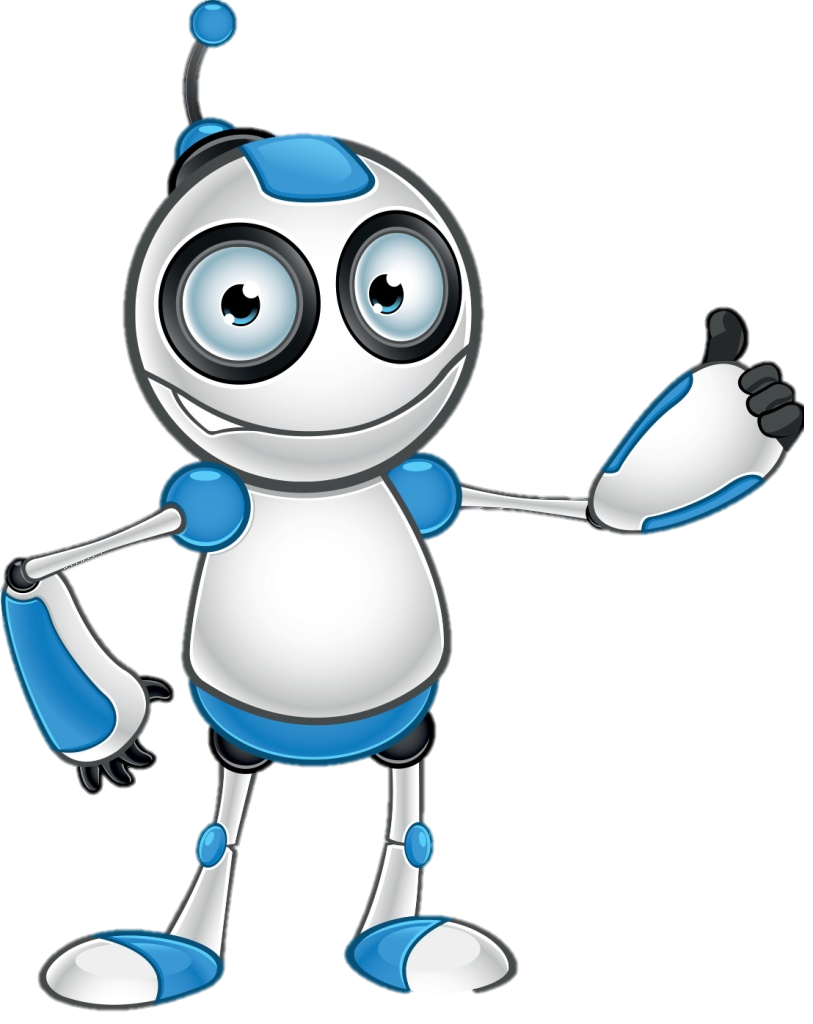 Fare click su “SCRIVI”
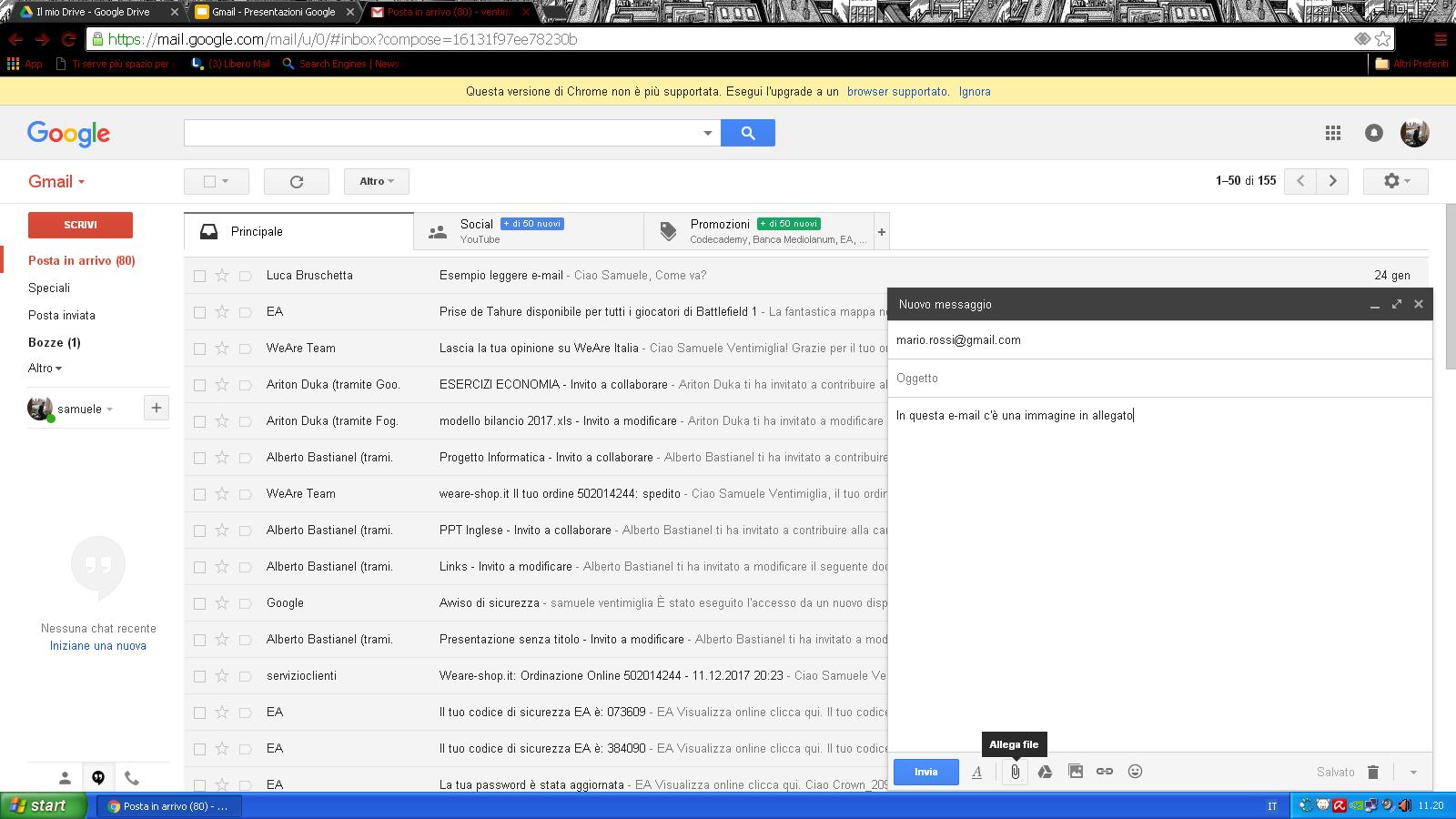 Inserire l’indirizzo del destinatario dell’e-mail
Come “oggetto” bisogna dare un titolo all’e-mail
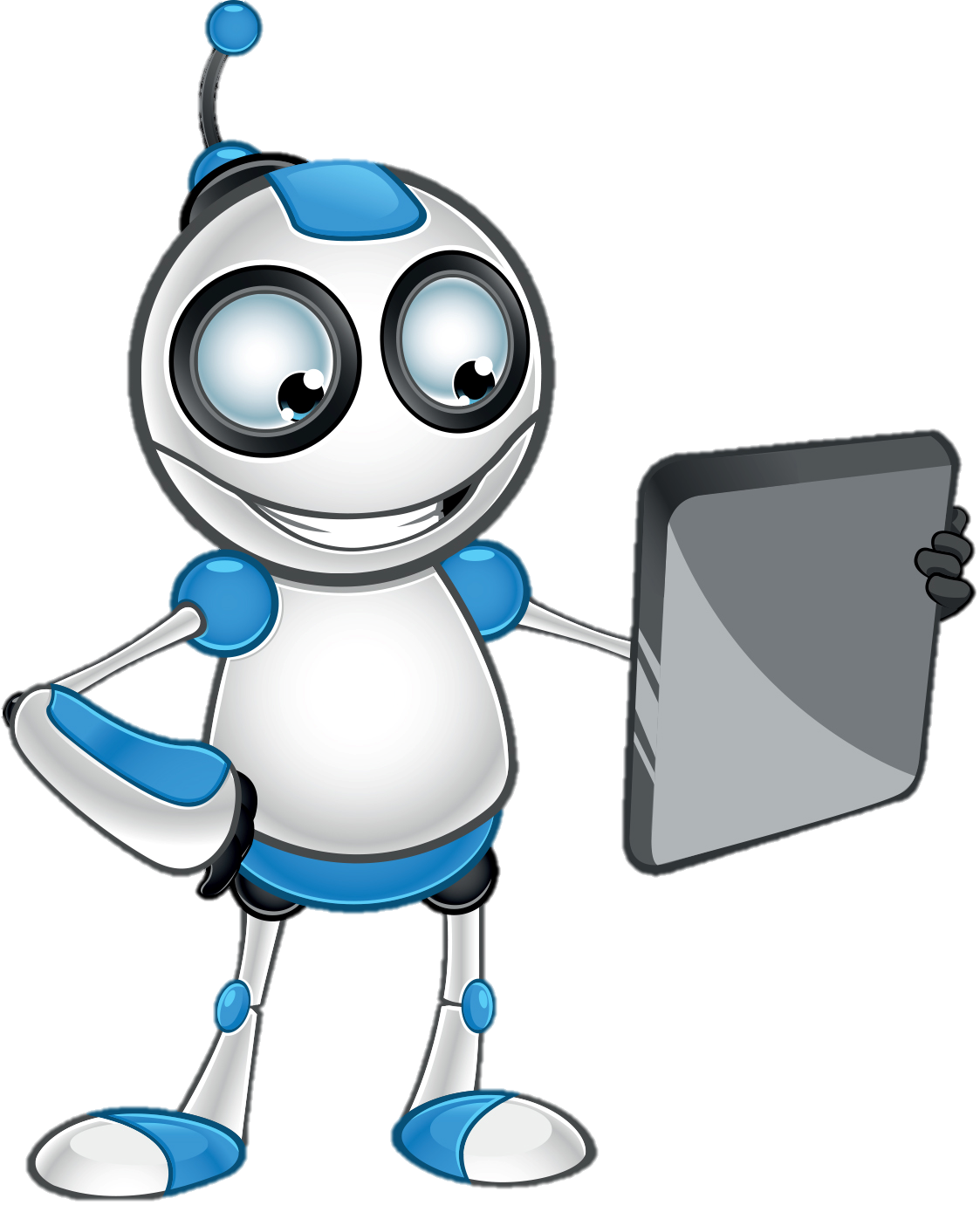 Fare click su “Invia” per spedire l’e-mail